Port Houston:
Pre-Proposal Conference MeetingReplacement of Electrical Infrastructure from Transformer B to Administration Building Switchboard at Bayport Terminal December 14, 2020
[Speaker Notes: Welcome, thank you for being here today.

Introduce yourself]
PORT OF HOUSTON
Pre-Proposal Conference Meeting
for Replacement of Electrical Infrastructure from Transformer B to Administration Building Switchboard at Bayport Terminal  
December 17, 2020
AGENDA
Introduction				Hugh Moore
Procurement				Tanika Chukwumerije
Scope Overview				Hugh Moore
Questions					Panelist
2
Looking Ahead
Pre-Proposal Conference Meeting House Rules
Attendees will begin the meeting in listen-only mode.
There will be a Q&A session at the end of today’s presentation.
If you have any questions during the presentation, you may submit your questions through the WebEx chat addressed to all participants and they will be answered at the end of the presentation.
This presentation will be uploaded to the BuySpeed homepage under the “Pre-Bid/Pre-Proposal Conference Information” link.
3
Looking Ahead
Port Houston:
Procurement  	Services
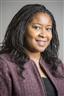 Tanika Chukwumerije,  Manager Contract
[Speaker Notes: Welcome, thank you for being here today.

Introduce yourself]
PROCUREMENT
No Contact Period-No communication between interested vendors and PHA staff upon solicitation release until award
Technical questions should be submitted via BuySpeed
Last day to submit questions- 7 days before due date
Responses are due no later than 11 a.m. on 1/20/2021
Proposals must be submitted electronically via email to: procurementproposals@porthouston.com 
Anticipated award date: 2/23/2021
Addenda will be posted via BuySpeed
Use the forms in the solicitation package
Looking Ahead
5
PROCUREMENT (continued)
Evaluation Criteria
The Port Commission will award the contract to the Respondent whose Response provides the best value in consideration of the evaluation factors set forth below.
    Price
    Vendor Reputation, Quality of Services, Safety/Env. Record
    Benefit to PHA
    Overall Compliance w/PHA Policies
    Local Business Participation
Looking Ahead
6
[Speaker Notes: Vendor reputation-Resumes of key personnel must be submitted w/response]
PROCUREMENT (continued)
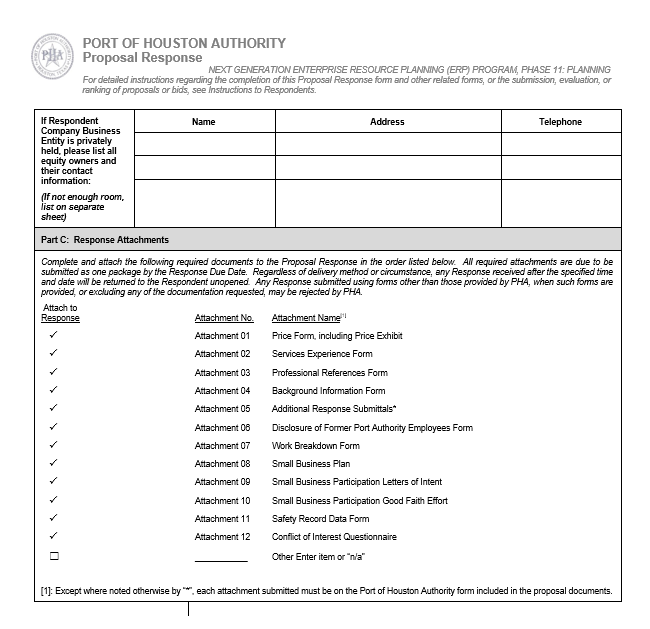 Proposal Response form

(Page 30 of 315)

Page 2 – Required Attachments
Looking Ahead
7
Port Houston:
BAYPORT MAINTENANCE
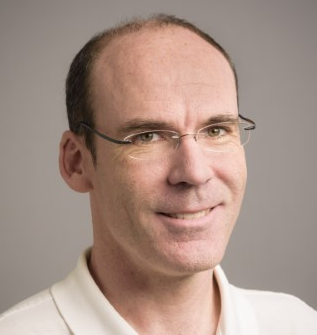 Hugh Moore
Manager, Bayport Maintenance
[Speaker Notes: Welcome, thank you for being here today.

Introduce yourself]
SCOPE OVERVIEW
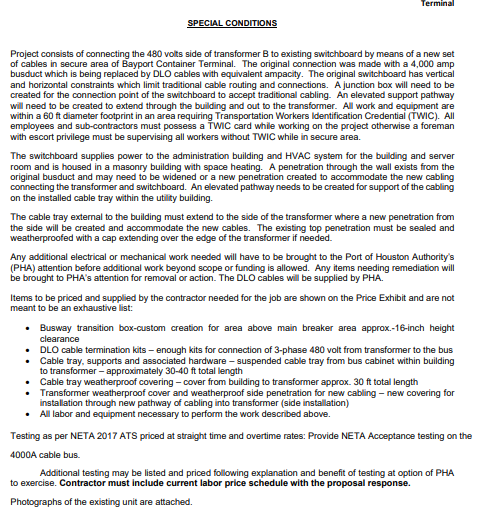 Looking Ahead
9
SCOPE OVERVIEW
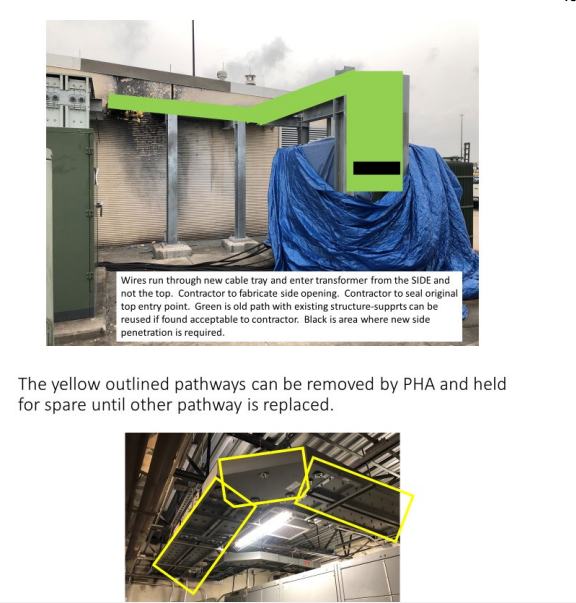 Looking Ahead
10
SCOPE OVERVIEW
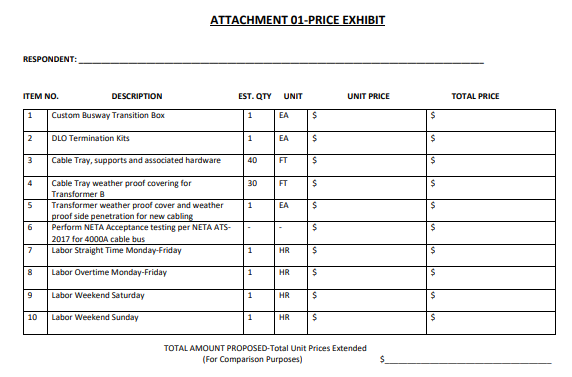 Looking Ahead
11
Replacement of Electrical Infrastructure from Transformer B to Administration Building Switchboard at Bayport Terminal
Questions & Answers
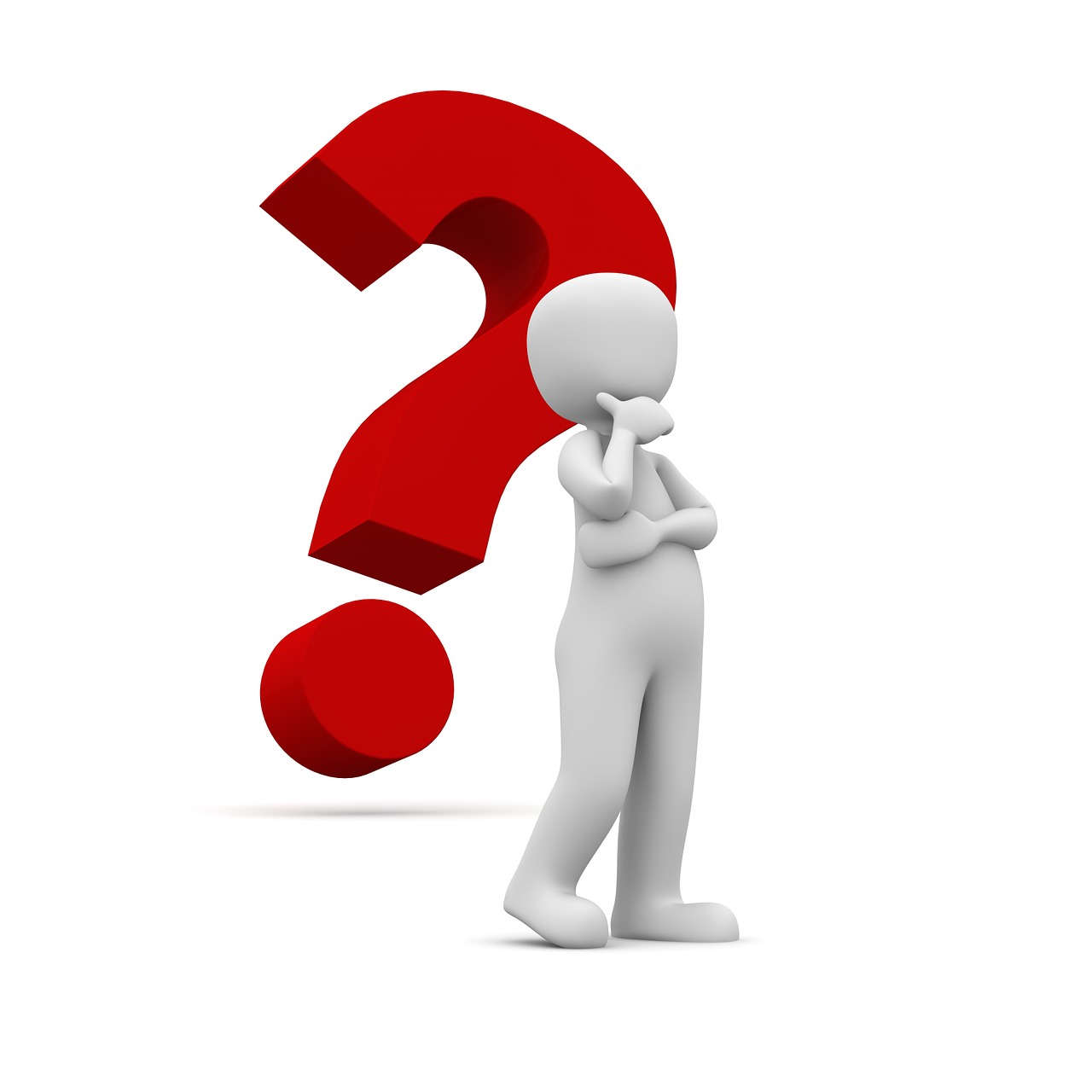 POST QUESTIONS IN THE CHAT
Looking Ahead
12
Port Houston:
Thank You